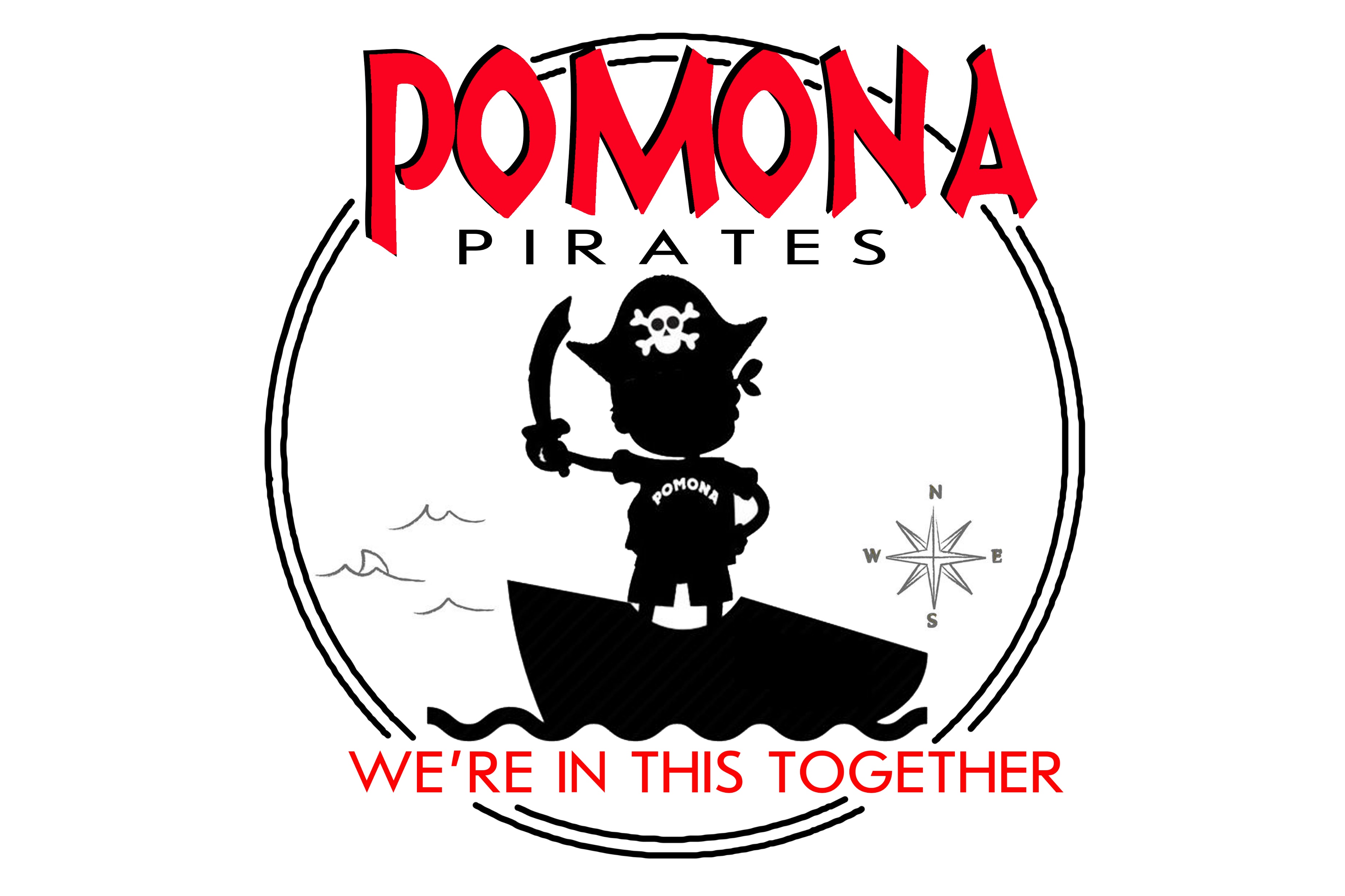 Welcome!!!Pirate PTO Virtual  Meeting & Elections  April 29 , 2021
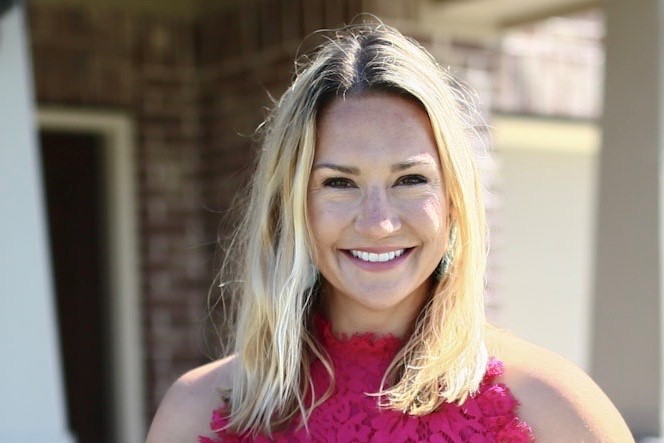 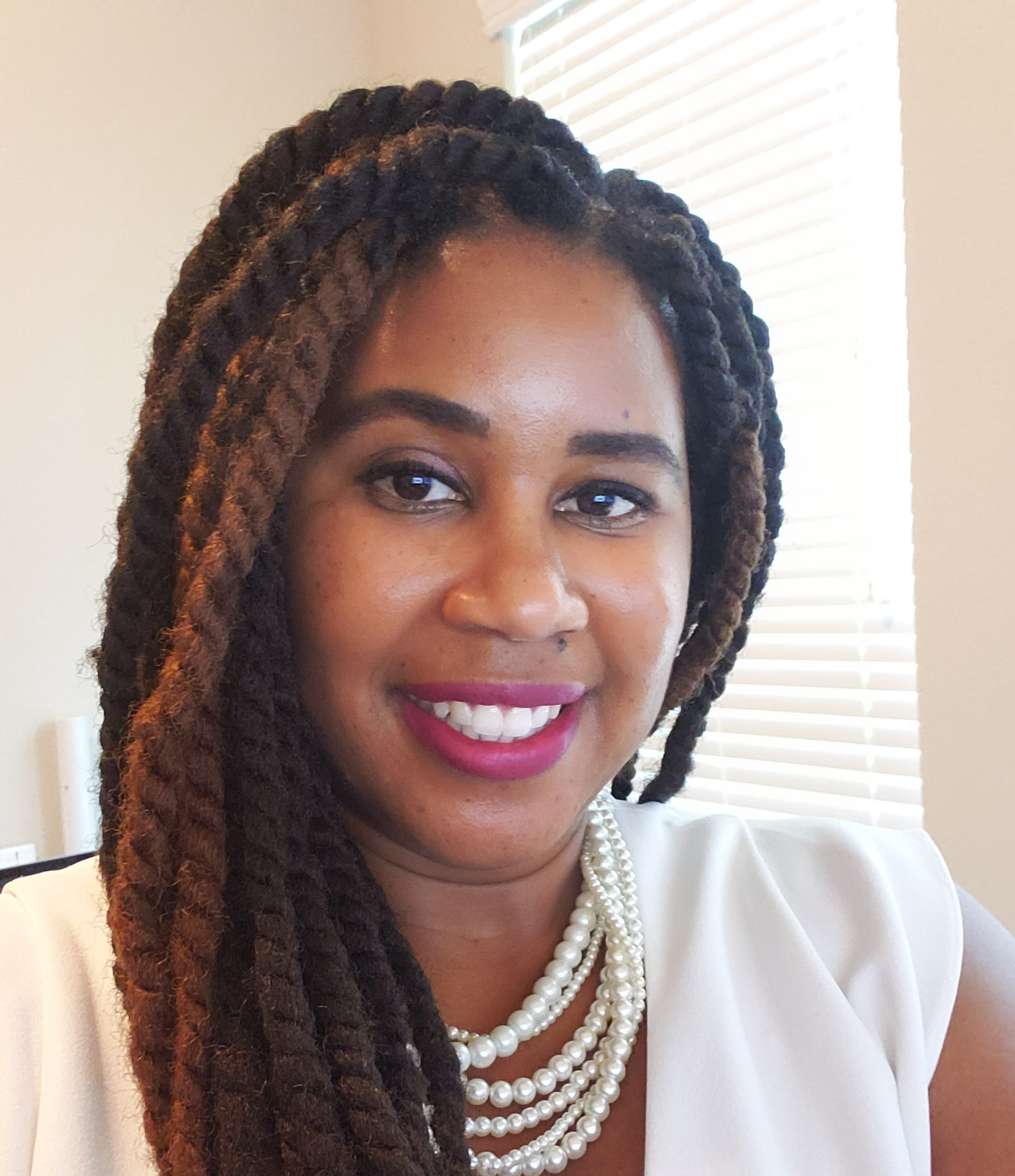 Pirate PTO Board 2019-2021
Kristen McCoy 
Vice President
Stephanie Craddock 
President
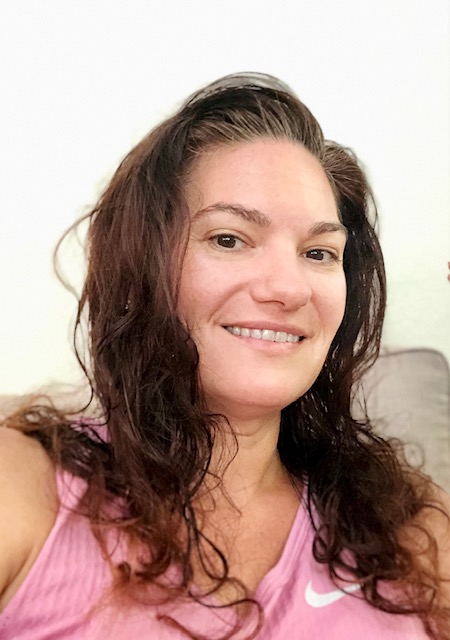 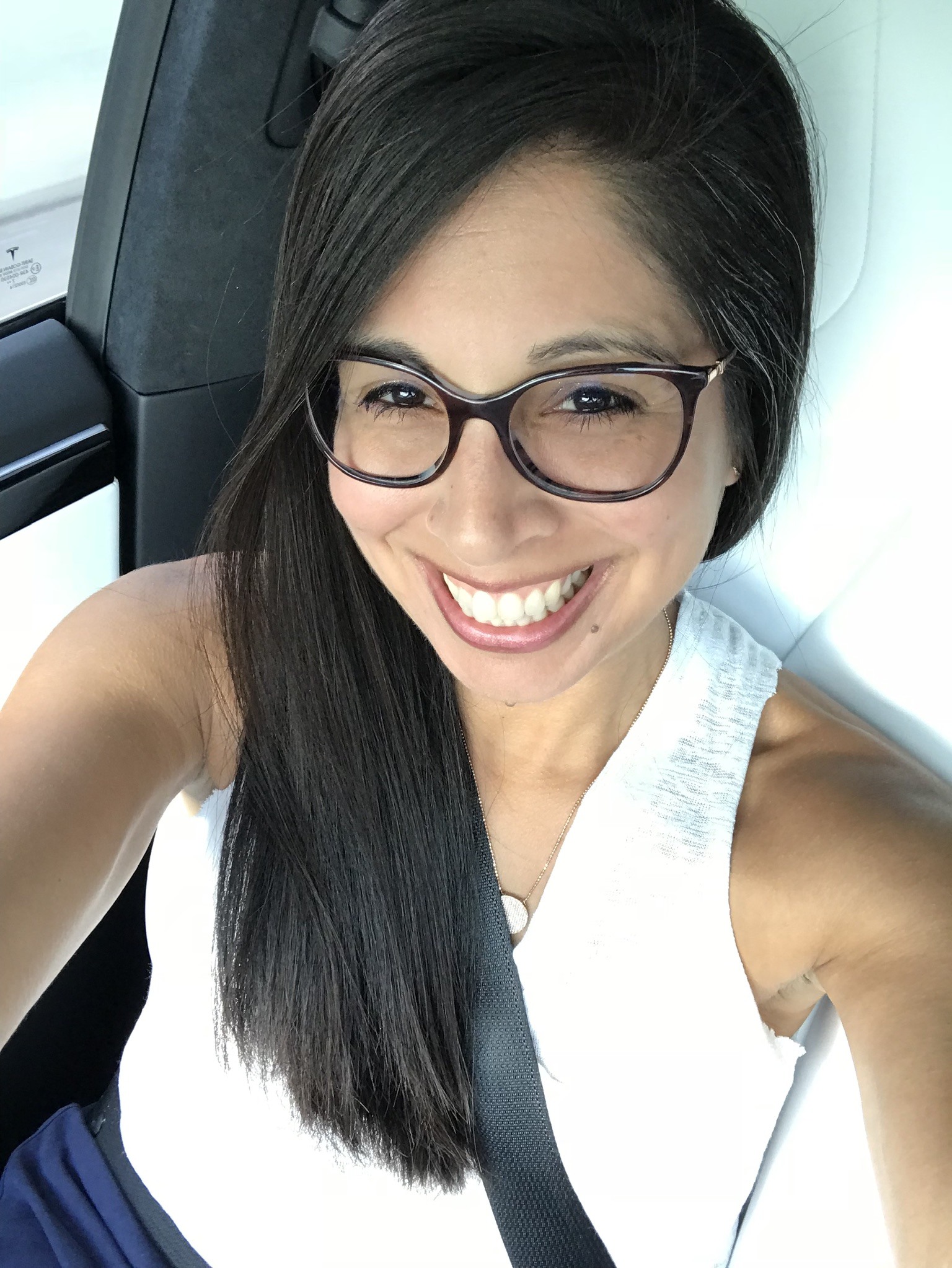 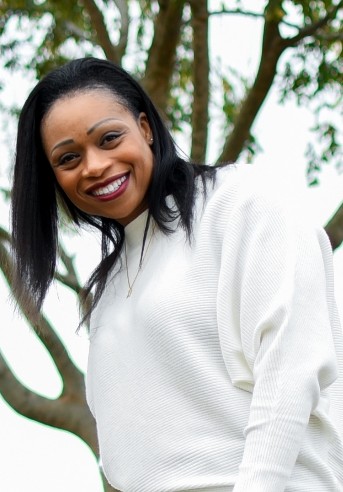 Natacha Crockett Treasurer
Jennifer Bennett
 Secretary
Celina Rangel
Communications Chair
Pirate PTOSpring Recap
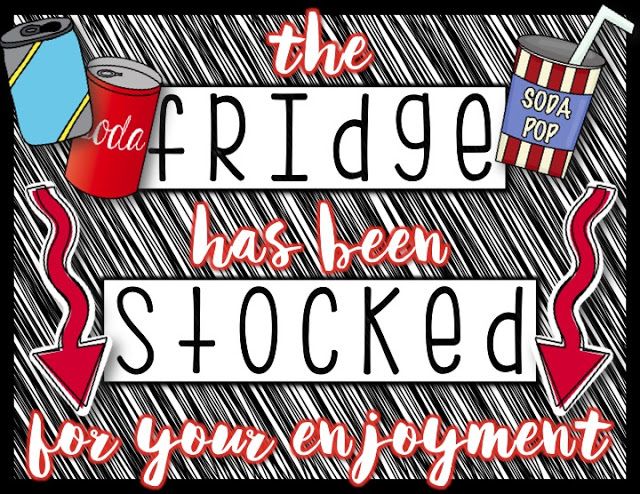 Stock-The-Fridge RecapDate: Feb. 8th, 2021 27 Families  donated snacks & goodies for our faculty!Thank you!
Pirate PTO Spirit Wear Store
We hoped parents enjoyed the  convenience of  ordering  apparel online  & getting orders shipped directly to their homes.
[Speaker Notes: DEADLINE Extended to February 5th

Students will be encouraged to wear Spirit Wear during Dance Fit on Friday, March 12th]
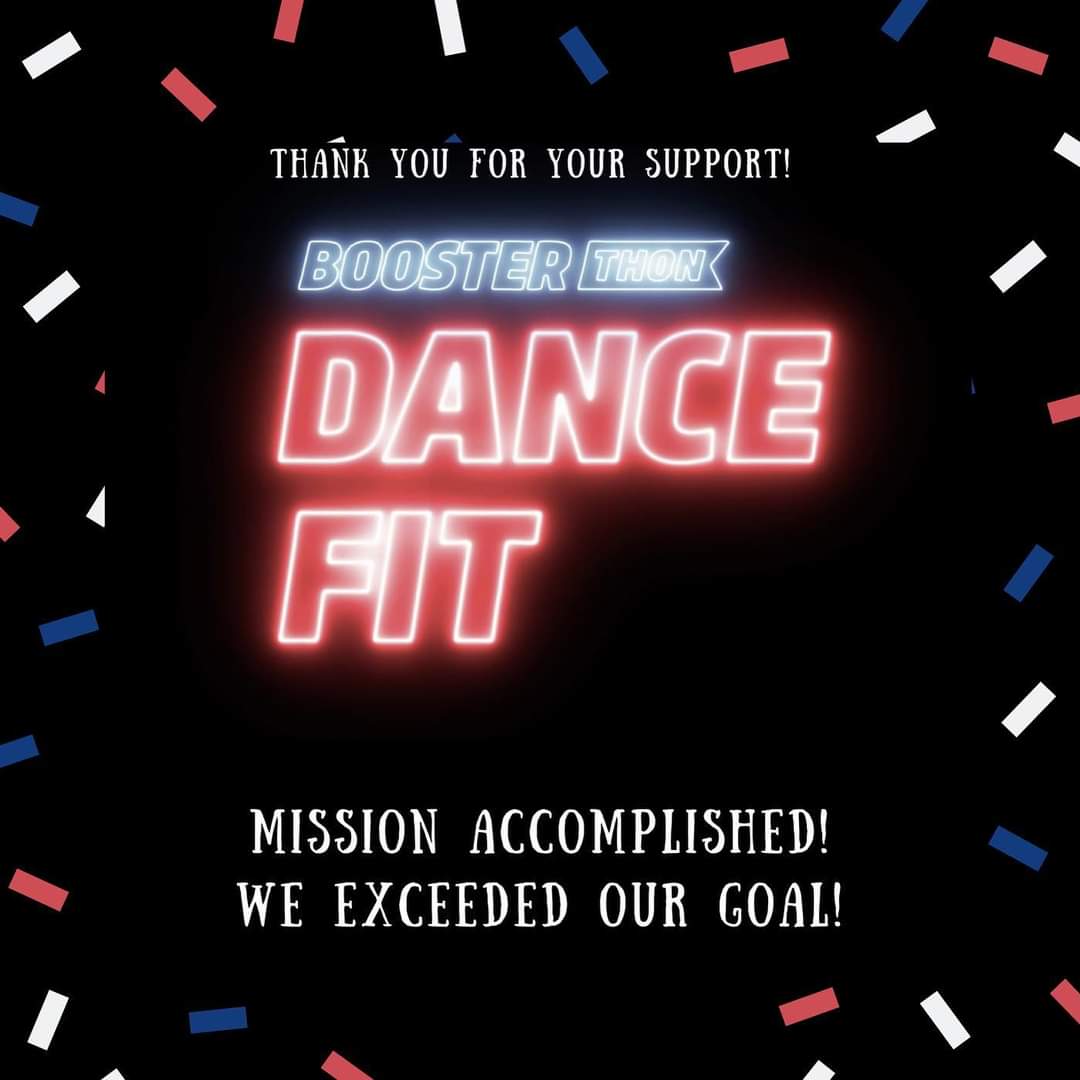 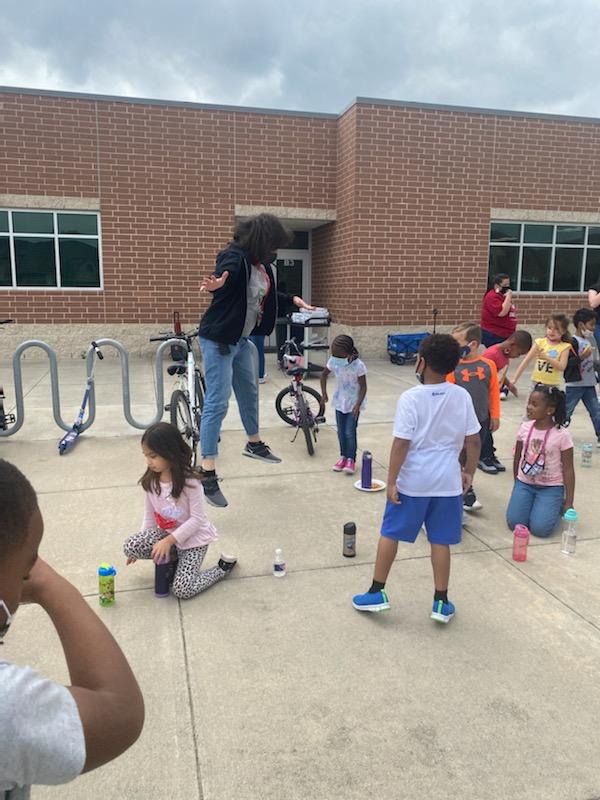 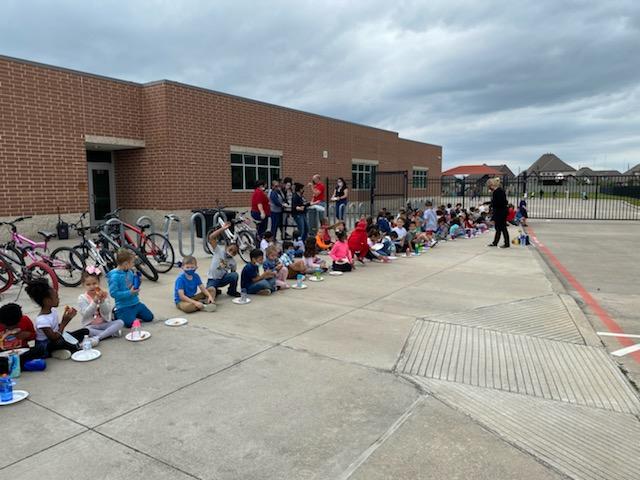 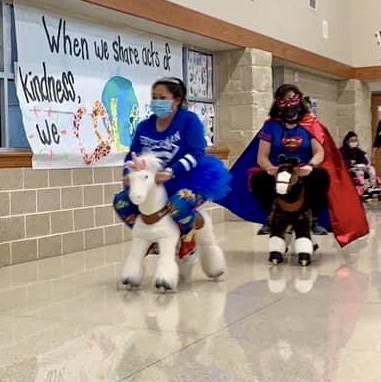 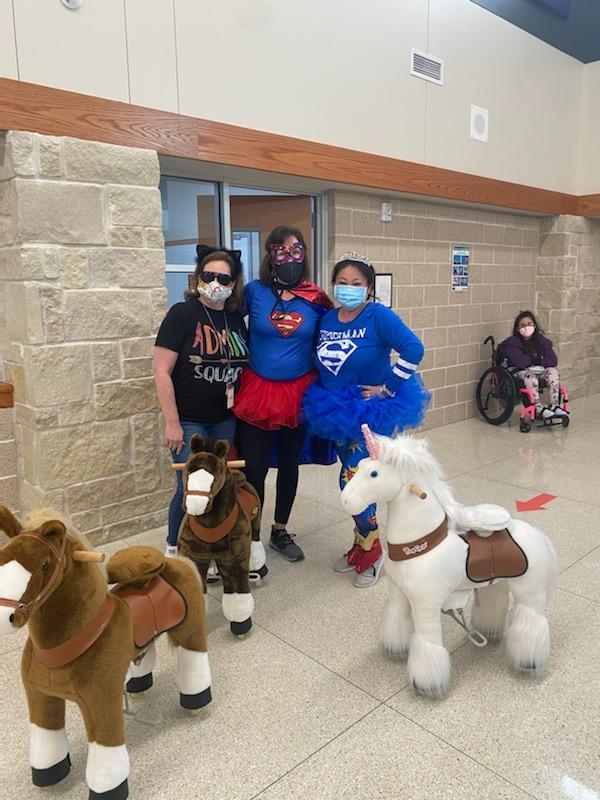 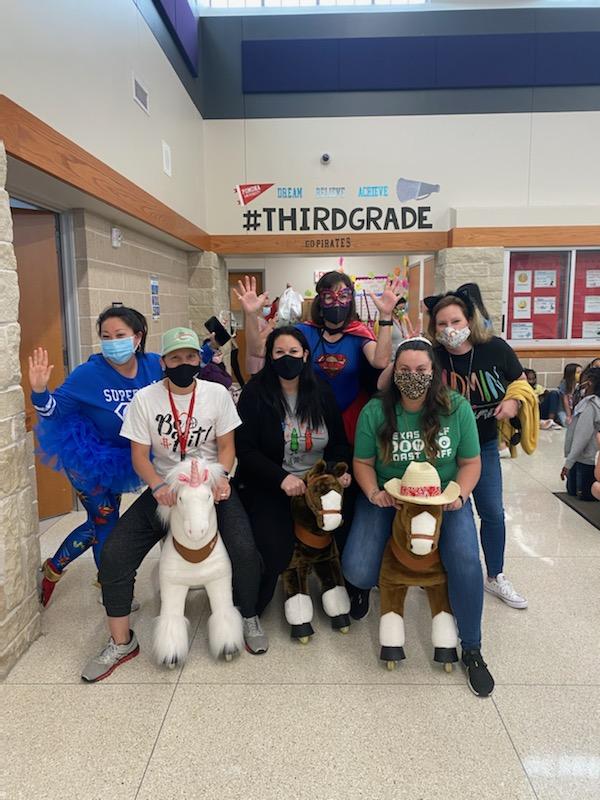 Dance Fit
        Memories !!
216 shields purchased for our students because of your fundraising efforts!! 

Thank  you, parents!
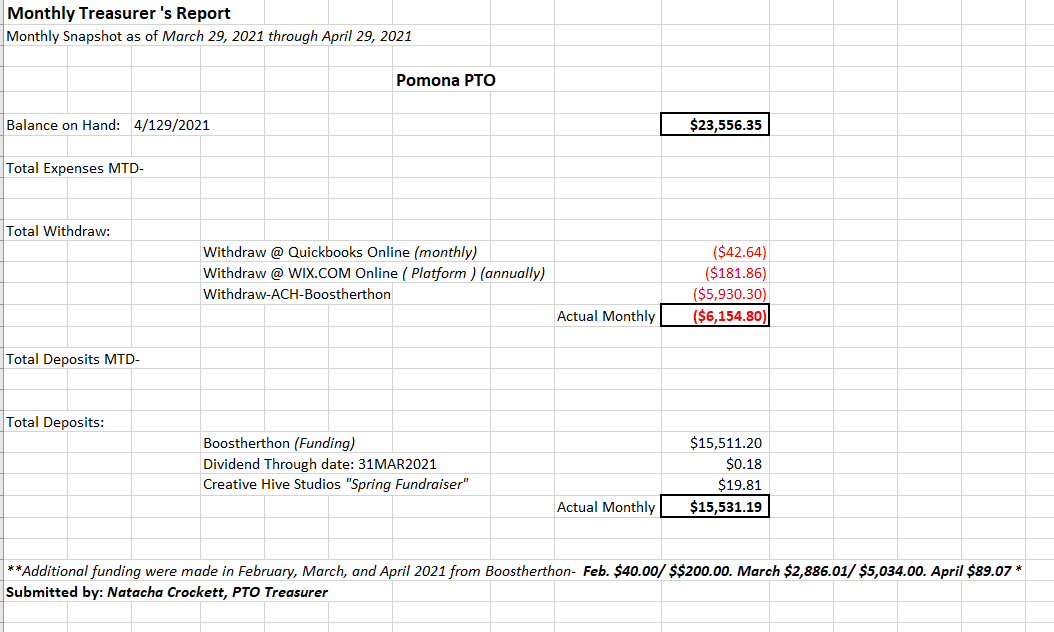 Treasurer Report
[Speaker Notes: INSERT FLYER]
Upcoming Events
April Staff Appreciation Event
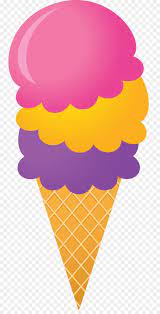 Please Do Not Forget! 

Though we will not be together to celebrate, let our fantastic Pomona Teachers & Staff  know how much they mean to you. 

Let’s show how sweet they are with homemade signs!  

Sign drop off: April 26th – April 30th AM
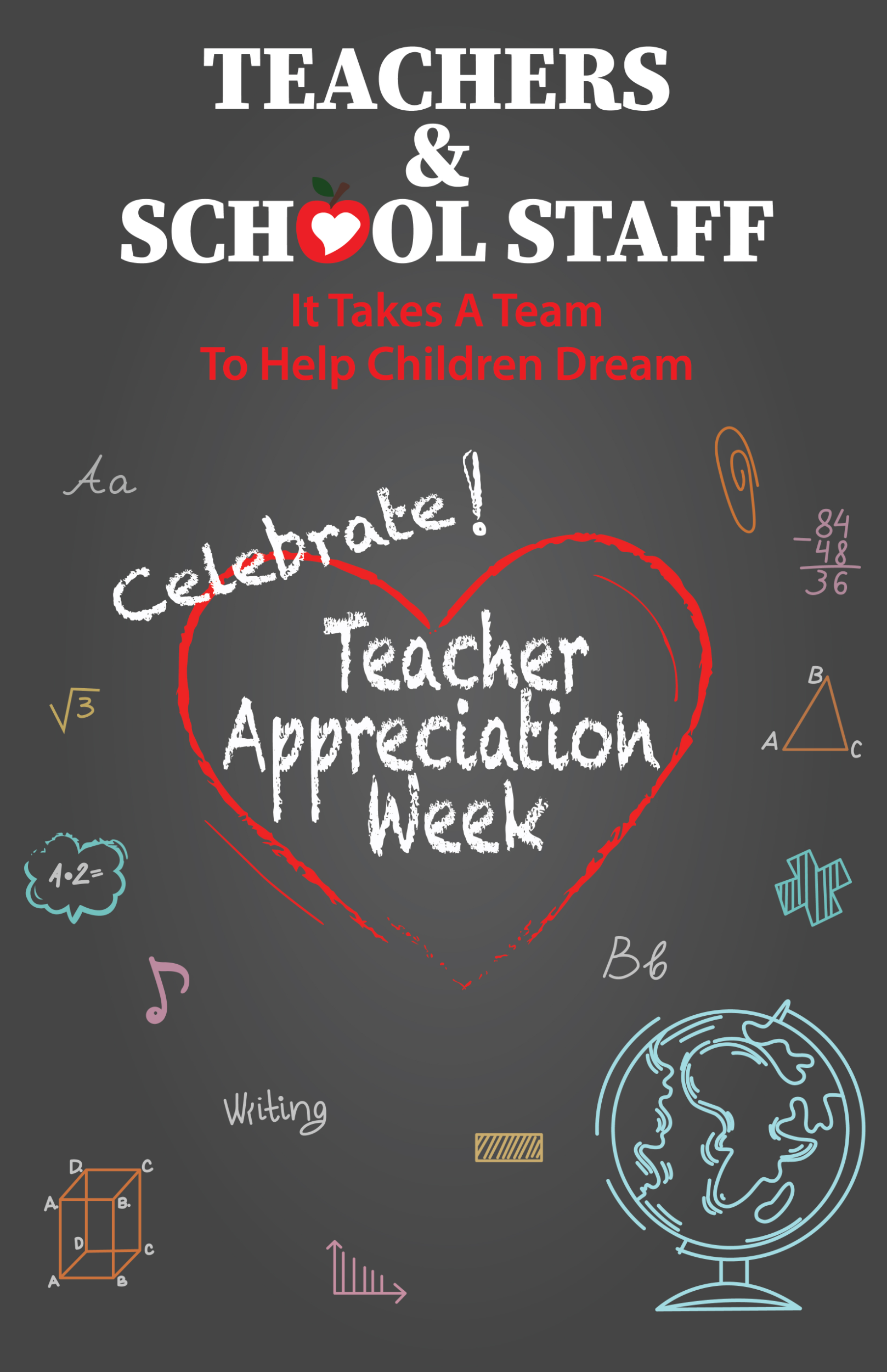 MAY 3RD-  7th!!
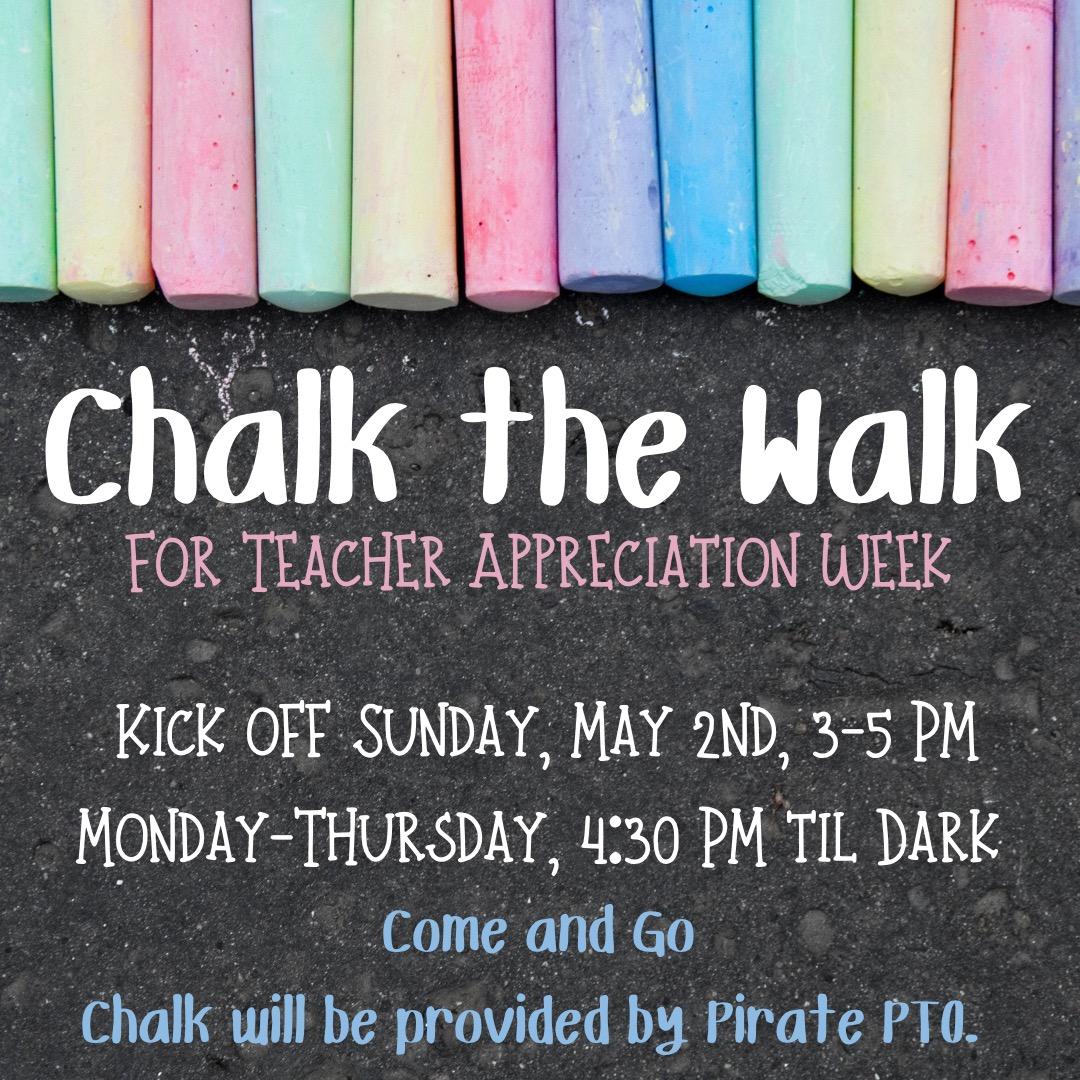 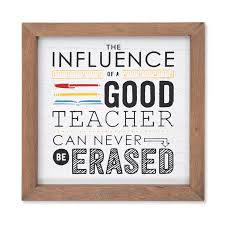 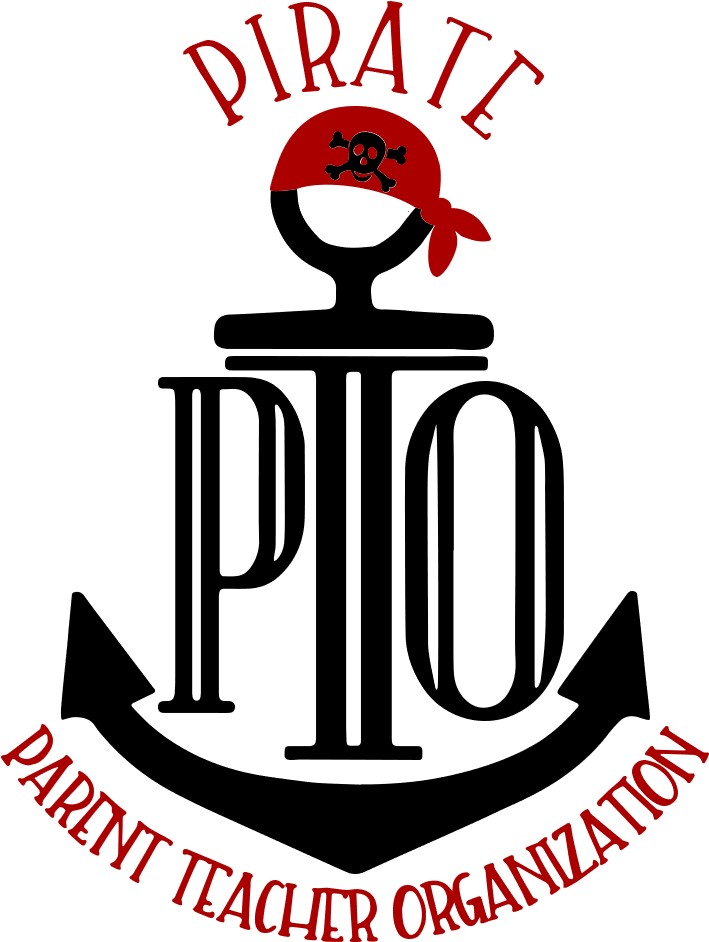 Pirate PTO Board 2021-2023 Candidates

President
Kristen McCoy

 Vice President
Tyne`  Mattox

Treasurer
Kara Ihedigbo

Secretary
DeAngel Bonilla

Communications Secretary

Hilary Bruton
[Speaker Notes: Current Board all working Moms

Would love for Dads to be represented on Board, too.

Email us if interested

Can set-up call to address any questions/concerns]
Thank You
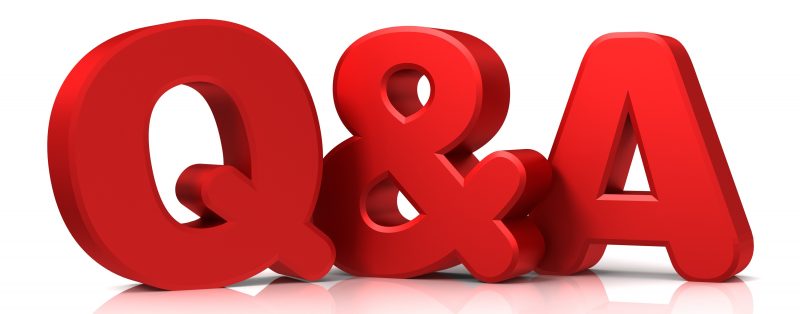